Community Advisory Group
8 members
1 Committee on Racial Equity member
3 Regional Waste Advisory Committee members
Representation from Clackamas, Multnomah and Washington counties
Mix of experience in healthcare, affordable housing, education, vulnerable populations, and immigrant assistance programs
Diversity of racial/ethnic backgrounds
1
Project Values
Regional Waste Plan Principles
Regional Waste Plan Values
Community restoration
Community partnerships
Community investment
Protect and restore the environment and promote health for all
Conserve natural resources
Advance environmental literacy
Foster economic well-being
Ensure operational resilience, adaptability and sustainability
Provide excellent service and equitable system access
New Project Value
Tribal consultation
2
Project Values and Outcomes
10 values
35 project outcomes
18 outcomes with highest potential to advance Metro’s Strategic Plan to Advance Racial Equity, Diversity and Inclusion goals
Outcomes may be relevant to planning process or during plan implementation, or both
Project assumptions to clarify context, expectations and scope
3
[Speaker Notes: - Some outcomes may be relevant to more than one value. In order to simplify and avoid repeating outcomes, the project team went with the most relevant value, but acknowledges that is a subjective decision and is open to moving them around.]
Project Values and Outcomes
EXAMPLE:
Regional Waste Plan Value
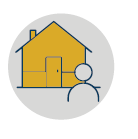 Foster economic well-being
Garbage and Recycling System Facilities Plan Outcome
SPAREDI Goal
Outcome Type
4